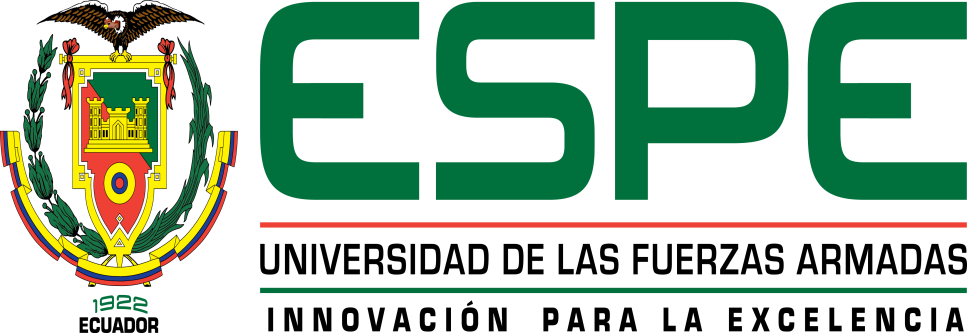 INGENIERÍA EN COMERCIO EXTERIOR Y NEGOCIACIÓN INTERNACIONAL
Impacto del modelo de sustitución de importaciones en el comercio internacional del sector manufacturero textil ecuatoriana prendas de algodón (6108.21.00.00), Periodo 2005-2015

Escobar Quiñonez, Estefanía Carolina 
Guerrero Cuenca, Paulina Sofía 

    Tutor: Ing. Legarda R., Ramiro MIB.
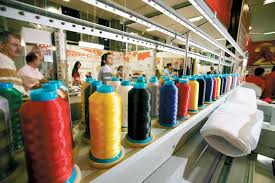 ANTECEDENTES
Producción 
nacional
Modelo de sustitución 
de importaciones
Importaciones
Origen en Latinoamérica
ECUADOR 
-1925 Modelo Sustitución
Objeto: Proteger la industria
-1948 Miembro CEPAL
-1960 Modelo ISI
-1972 Auge petrolero
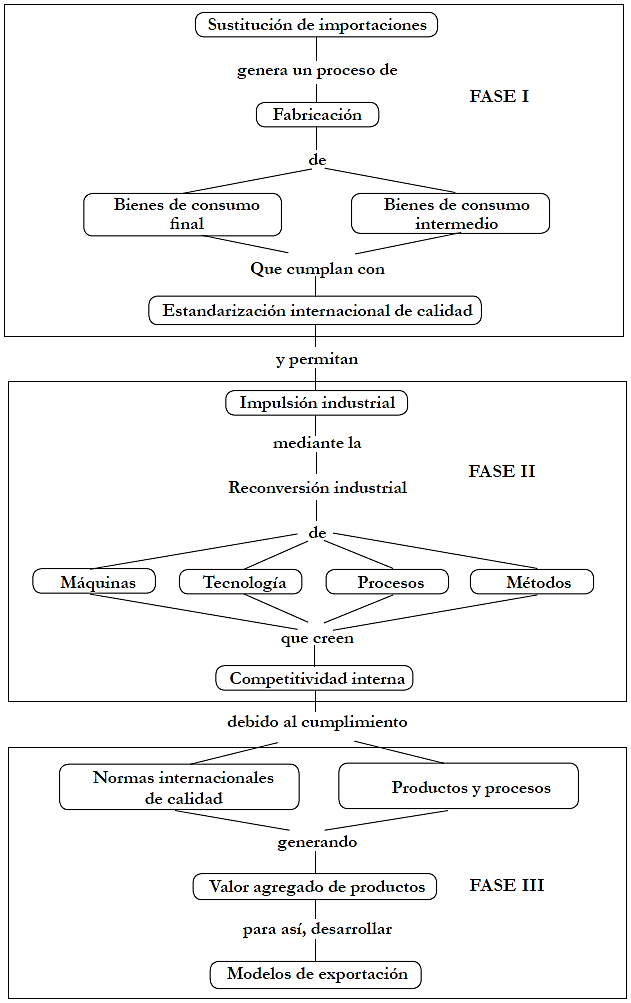 Industrialización por Sustitución de importaciones y satisfacción de la demanda interna
De impulso y de reconversión industrial
Implantación del modelo de exportación
MARCO TEÓRICO
PLAN NACIONAL DE DESARROLLO
TEORIA DE LA DEPENDENCIA
Objetivo 10: impulsar la trasformación de la matriz productiva
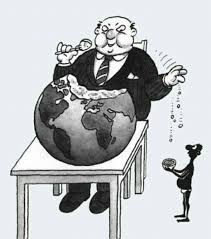 Diversificar y generar mayor valor agregado en la producción de bienes nacionales
EJES 
DE DESARROLLO
TEORIA DEL PROTECCIONISMO
Generar y aumentar la tecnología en la producción de bienes intermedios y finales.
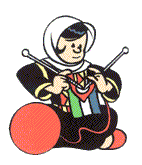 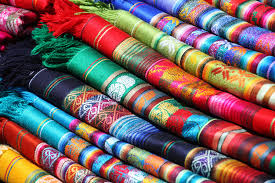 PLANTEAMIENTO DEL PROBLEMA
La escasa eficiencia en la aplicación del modelo de sustitución de importaciones en el sector manufacturero textil Ecuatoriana puede ser la principal causa de obstrucción del desarrollo comercial de la industria textil en los mercados internacionales
Se determina que la implementación de  salvaguardias  generará un impacto económico en el área textil.
45%
25%
5%
15%
Bajo crecimiento del sector
Restricción arancelaria
Falta negociación con los proveedores
Poca negociación gubernamental
Falta de convenios internacionales
aranceles
Poca competitividad con países vecinos.
Falta de un modelo de sustitución de importaciones
Baja calidad de producto
Poca variedad del producto
Nivel de calidad del producto
Falta de apoyo gubernamental
Nivel bajo de Productividad
Nivel bajo de crecimiento económico
PLANTEAMIENTO DEL PROBLEMA
OBJETIVOS
Determinar el nivel de inversiones que ha recibido la industria  textil, para que por medio de ello se cumpla el modelo ISI
Identificar la influencia del modelo de sustitución de importaciones en el sector manufacturero textil de las prendas de algodón con el comercio internacional
Determinar la afectación de las barreras arancelarias de las prendas de algodón en el mercado internacional
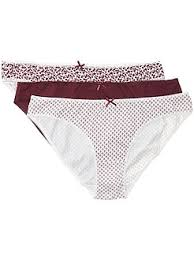 Identificar la influencia de las políticas comerciales ecuatorianas y los actuales acuerdos internacionales en las operaciones de comercio exterior de las prendas de algodón
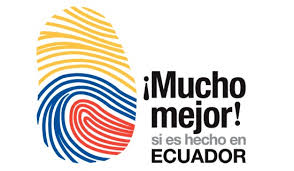 METODOLOGÍA
P1 2005-2015
Situación del Sector
Pichincha AITE
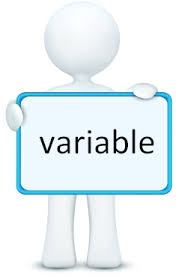 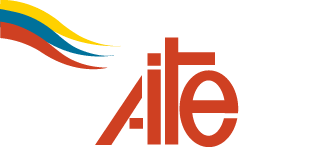 Investigación: cuantitativa y cualitativa.
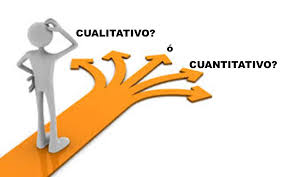 LOCALIZACION DE LAS EMPRESAS TEXTILES EN EL ECUADOR
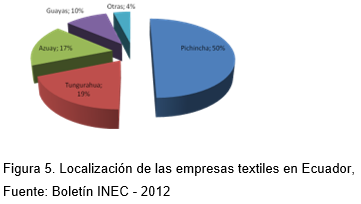 Muestra Empresas Textiles
Fuente: Boletín INEC 2016
ANALISIS DE RESULTADOS
Inversión extranjera
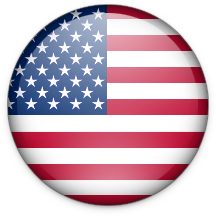 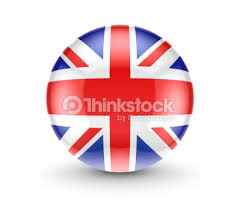 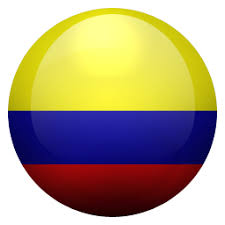 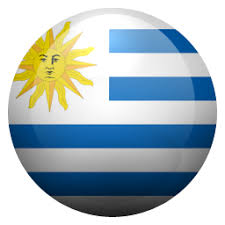 Fuente: (Banco Central del Ecuador , 2017).
[Speaker Notes: Resolu]
PIB SECTORIAL
1,20%
Variación de la Producción Textil (2005 – 2015).
Importaciones del sector
Importaciones de Ropa Interior de Algodón (2005 – 2015).
VARIACION PORCENTUAL
Subpartida: 6108.21.00.00.
Fuente: (Trademap, 2017).
Exportaciones FOB del sector textil del Ecuador
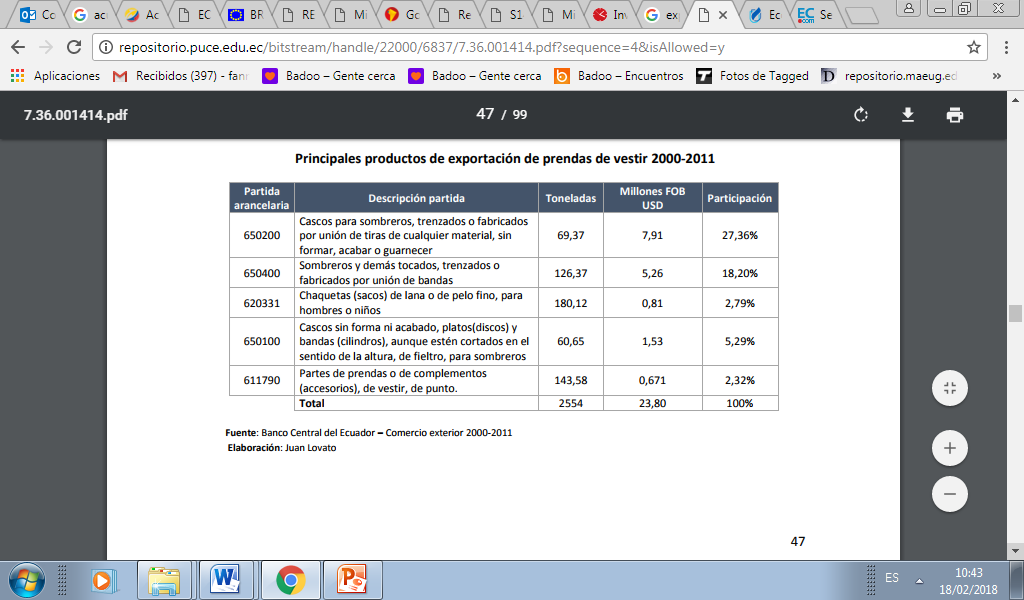 Principales Productos de exportación de prendas de vestir 2005-2015
Exportaciones de ropa interior de algodón : Subpartida: 6108.21.00.00.
Medidas gubernamentales – Formación  Bruta de Capital Fijo
FBKF
Factores que afectan al nivel competitivo de la industria
Análisis del Sector
Análisis del Sector
Países Proveedores Textiles del Ecuador.
Proveedores del Sector.
Subpartida: 6108.21.00.00.
Fuente: (Trademap, 2017)
Producción de la industria de fabricación de productos textiles.
Fuente: AITE 2016
Fuente: (Banco Central de Ecuador, 2016): Cuentas Nacionales Anuales.
Análisis del Sector
Tiempo en el Mercado.
Proyección a Corto Plazo.
CONCLUSIONES
RECOMENDACIONES
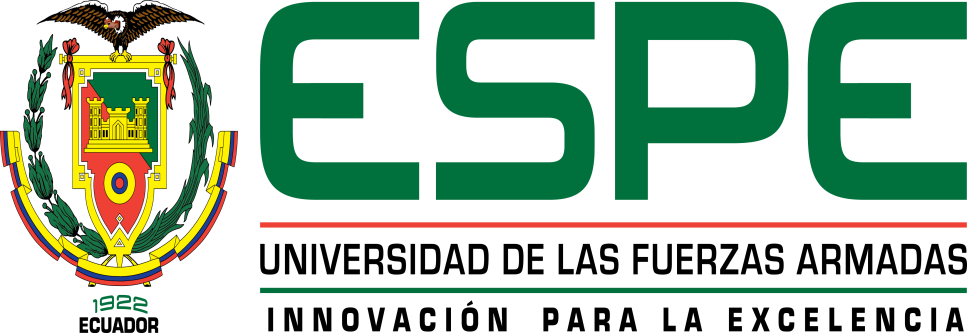 MUCHAS 
GRACIAS